争做新时代“硬核”班主任
——读书分享
泸县建校 易娟
2023年4月
县名班主任工作室成员
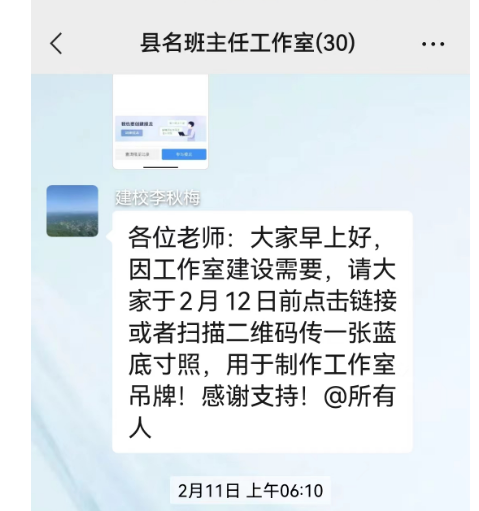 2023年2月我很荣幸我加入了县名班主任工作室，成为了泸县李秋梅名班主任工作室一名成员。
《做新时代“硬核”班主任——解读全国中职班主任能力比赛方案》
文章主要内容：
“硬核”
1.做新时代“硬核”班主任标准是什么呢？
2.“硬核”班主任到底长啥样？
什么是“硬核”？
一、政治过硬是“硬核”班主任的硬标杆、真思想
二、品德高尚是“硬核”班主任的高得行、真素养
做师德师风建设的表率
三、业务精湛是“硬核 ”班主任的精修炼、真功夫
四、治班有方是“硬核”班主任的绝技艺、真实力
怎样正真做到“治班有方”呢？
有班名，成为班级文化宣传语；有班歌，成为班级文化的奋进曲；
有班徽，成为班级文化的形象牌；有班期；成为班级文化的方向标；有班训；成为班级文化的座右铭；有班规，成为班级文化的保障墙；有班网，成为班级文化的立交桥；有班报；成为班级的宣传窗；
有班服，成为班级文化的风景墙
以上就是我读本书对如何成为新时代“硬核”班主任的理解。如有不当之处，敬请批评指正！